Внеклассное мероприятие:«Здоровым, быть здорово!»
исполнитель:  Томасова                                                                     Алевтина Михайловна                                                                                            МАОУ «Школа «Диалог» г.Пермь
Кредо: ЛЕЧИТЬ ОТДЕЛЬНЫЙ ОРГАН – ГЛУПО
ЛЕЧИТЬ ОРГАНИЗМ В ЦЕЛОМ – УМНО
 ИЗМЕНИТЬ МИРОВОЗЗРЕНИЕ – ОЧЕНЬ МУДРО!
ИГРА«Вредные привычки, проблемы и аргументы»
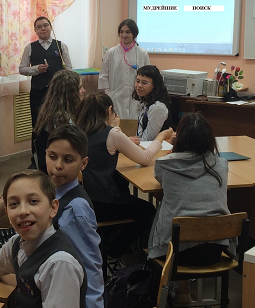 Команда«ПОИСК», предоставляет свой анализ проблемы и причину её возникновении.
ПРОБЛЕМА: 
«РОДИТЕЛИ ЧАСТО РУГАЮТ МЕНЯ 
ИЗ-ЗА ТОГО, ЧТО Я МНОГО ВРЕМЕНИ ПРОВОЖУ ЗА КОМПЬЮТЕРОМ. ГОВОРЯТ, ЧТО МОЁ ЗРЕНИЕ УХУДШАЕТСЯ ИМЕННО ИЗ-ЗА ЭТОГО. А МНЕ КАЖЕТСЯ, ЧТО ВСЯ ЖИЗНЬ В СОВРЕМЕННОМ МИРЕ ЗАВЯЗАНА В ИНТЕРНЕТЕ! ПРИЧЁМ ЗДЕСЬ ЗРЕНИЕ?»
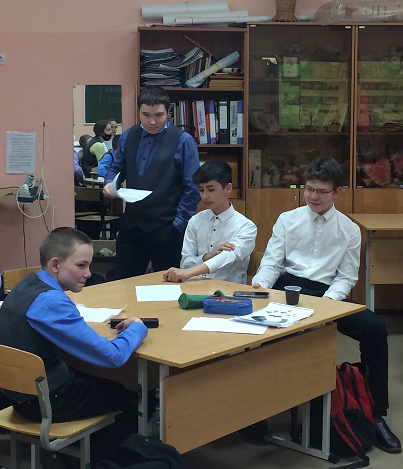 Команда «МУДРЕЙШИЕ» 
предлагают возможный выход из проблемы
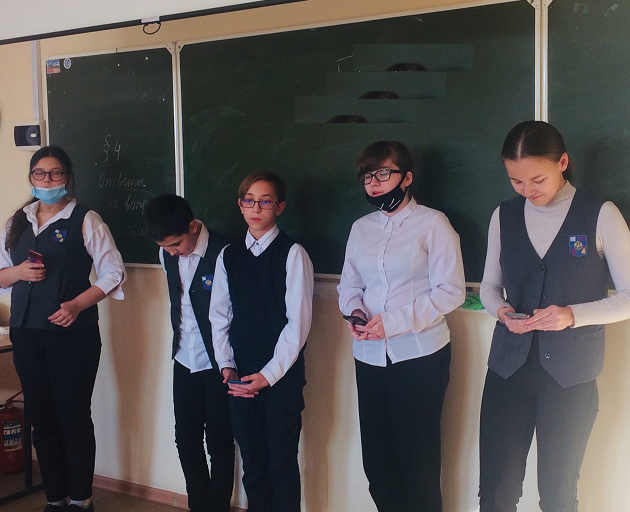 Творческая работа
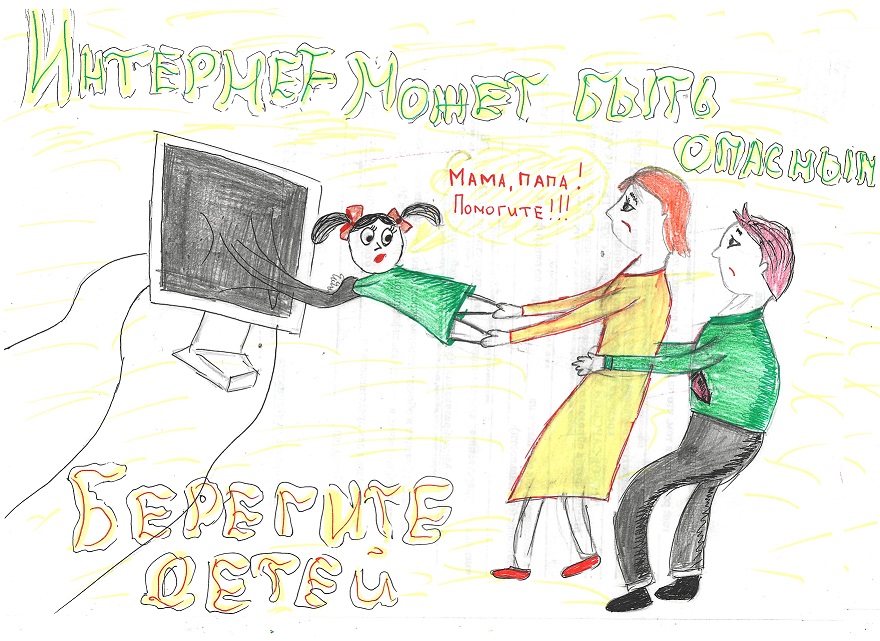